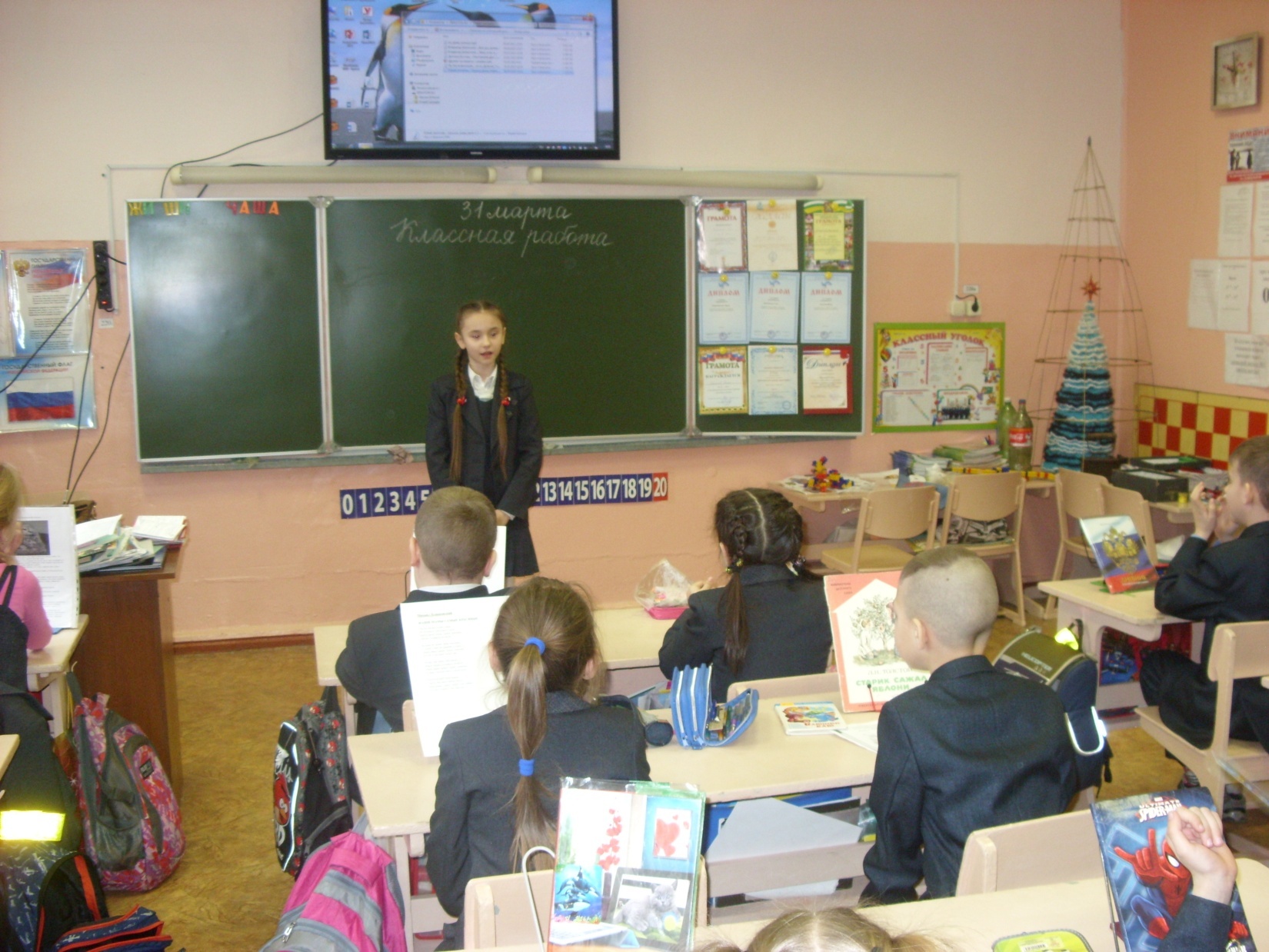 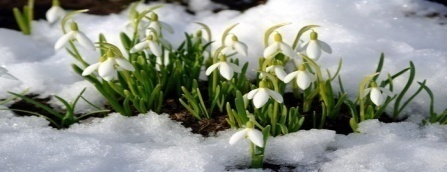 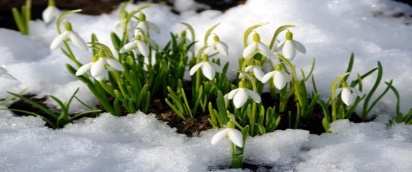 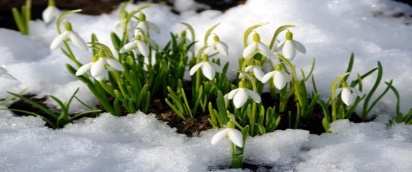 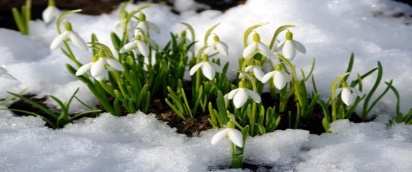 1 АПРЕЛЯ
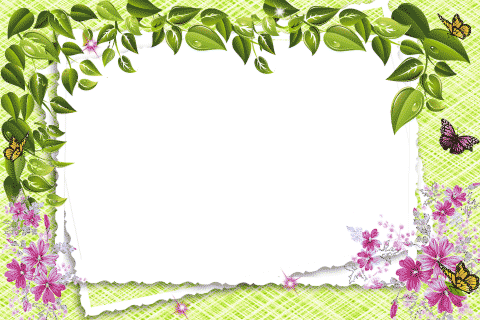 Учащиеся младших классов посетили
 утренник «Дружба начинается с улыбки».
Ребята познакомились с творчеством детского писателя Михаила Пляцковского, 
с его увлекательными и познавательными 
стихами и сказками. Не оставила никого равнодушными музыкальная игра 
«От улыбки станет всем светлей», где участники вспоминали песни, написанные на стихи Пляцковского.